mokřady
Natálie Fukalová,Kateřina Novotná.
VÝZNAM
Význam mokřadů je tedy i ve zmírňování klimatických změn.

Mokřad je samostatný ekosystém, který je zaplaven nebo nasycen vodou

Mokřady se přirozeně vyskytují na všech kontinentech
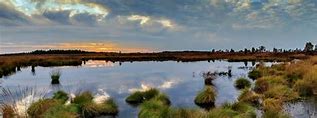 Definice  mokřadu
Podle definice mokřadů, která byla stanovena pro účely tzv. Ramsarské úmluvy

Ministerstvo životního prostředí pak doplňuje že „pro potřeby České republiky se mokřadem rozumí zejména: rašeliniště a slatiniště.
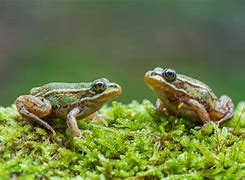 TYPY MOKŘADŮ
Bažina – též močál, obecněji zamokřené bažinaté území
Rašeliniště – místa, kde se vytváří rašelina
Vrchoviště – s nepropustným podložím zásobené srážkami
Slatiniště – zásobené podzemní vodou
Slanisko – mokřad s vyšším obsahem solí (z mořské vody nebo z minerálních pramenů)
Mangrovy – v místech s brakickou vodou, tedy kde se mísí mořská a sladká voda
Význam pro krajinu a klima
Mokřady plní důležité funkce v krajině – jinými slovy nám poskytují ekosystémové služby.

Díky anoxickým podmínkám a vlhku, které zde panuje, dochází v mokřadech přirozeně k sekvestraci uhlíku.
České ramsarské mokřady
Šumavské slatě
Třeboňské rybníky
Novozámecký a Břehyňský rybník
Lednické rybníky
Krkonošská rašeliniště
Litovelské Pomoraví
Poodří
Mokřady dolního Podyjí
Mokřady Liběchovky a Pšovky
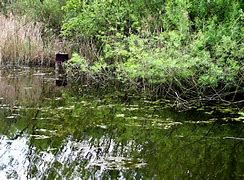 DĚKUJEME ZA POZORNOST